CodeTaal
Hoe verander je zelfstandig naamwoord naar persoonlijk voornaamwoord?
Memory game!
https://matchthememory.com/_arabischcognatenspel_

https://matchthememory.com/dutchcognategame

https://matchthememory.com/turkishcognategame
Vorige keer:
In verschillende talen komt een lidwoord voor / achter het zelfstandig naamwoord.
oefenen
De olifant        drinkt       het water
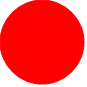 The elephant   drinks       the water
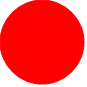 Zinnen maken – Making sentences
De olifanten     	drinken  	het water
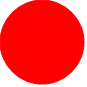 The elephants    drink     the water
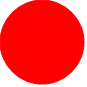 Deze les:
(Lidwoord) + zelfstandig naamwoord			Persoonlijk voornaamwoord
		    (ook namen)
 (    )
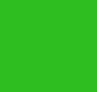 Persoonlijk voornaamwoorden
Hoe geef je aan wie iets doet?
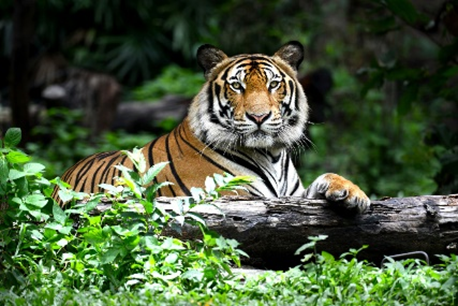 De tijger zit
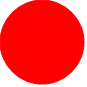 Hij zit
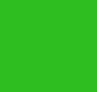 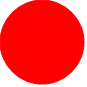 [Speaker Notes: Deze slide wordt rustig doorgenomen met veel verwijzing naar zelfstandig naamwoorden en hoe dit verbonden wordt met het persoonlijk voornaamwoord (mannelijk & meervoud).]
Persoonlijk voornaamwoorden
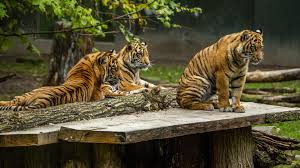 De tijgers zitten
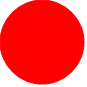 Zij zitten
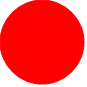 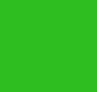 [Speaker Notes: Deze slide wordt rustig doorgenomen met veel verwijzing naar zelfstandig naamwoorden en hoe dit verbonden wordt met het persoonlijk voornaamwoord (mannelijk & meervoud).]
Persoonlijk voornaamwoord
Welke persoonlijk voornaamwoorden heb je in het Nederlands?
Over wat voor mensen heb je het dan?

Ik 			- 1e EV
Jij 			- 2e EV
Hij/Zij/Het		- 3e EV

Wij			- 1e MV
Jullie			- 2e MV
Zij			- 3e MV

Hoe zien persoonlijk voornaamwoorden eruit in verschillende talen? Maak de opdracht op de hand-out
Nabespreking
In elke taal heb je een mooi rijtje, maar welke lijken het meeste op elkaar?
Oefenen:
Sanne, Marianne en Henk			____________

          
                     ,                   &
Zij
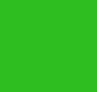 Oefenen:
De kangoeroe (mannelijk)			____________
Hij
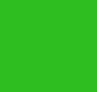 Oefenen:
The girl (vrouwelijk)				____________
She
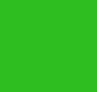 Oefenen:
The students 				           ____________
They
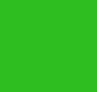 oefenen
The giraffe 		eats       the leaf
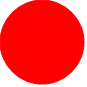 He 					eats       the leaf
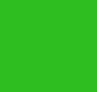 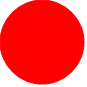 oefenen
The giraffes 		eat      		 the leaf
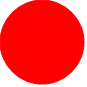 They				eat      		 the leaf
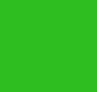 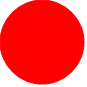 Individueel oefenen
Gebruik je tablet of laptop om zelf te puzzelen in de app:

Ga naar www.uu.nl/codetaal
Klik op “Lessen voor voortgezet onderwijs” en dan op “Personal pronouns”
Question of the day
Hoe verander je zelfstandig naamwoord naar persoonlijk voornaamwoord?





Volgende keer: werkwoord zijn